HYPSOGRAPHIC CURVE
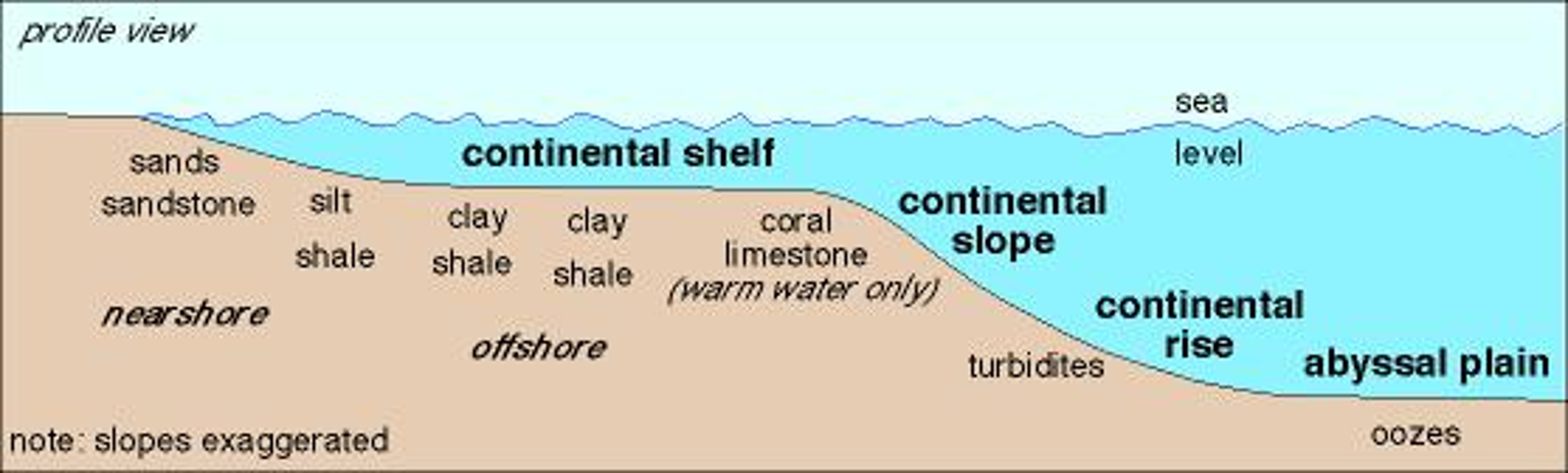 DNR College, Department of Geology
SEAMOUNTS & VOLCANIC ISLANDS
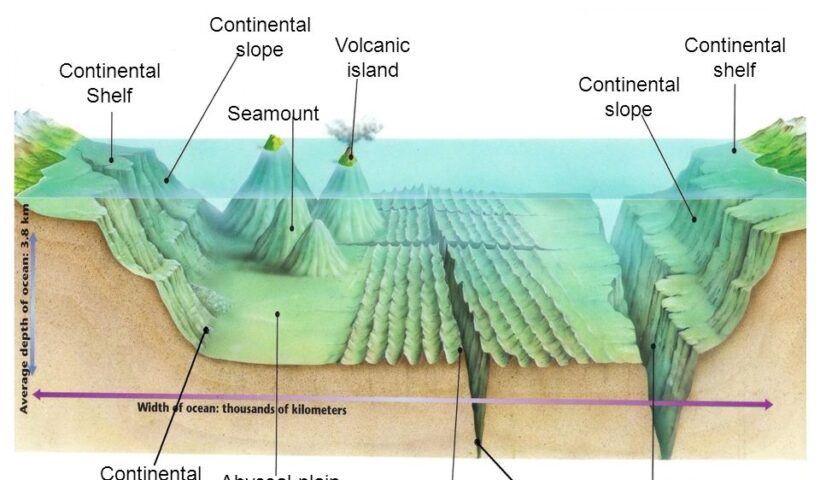 DNR College, Department of Geology
RIP CURRENTS
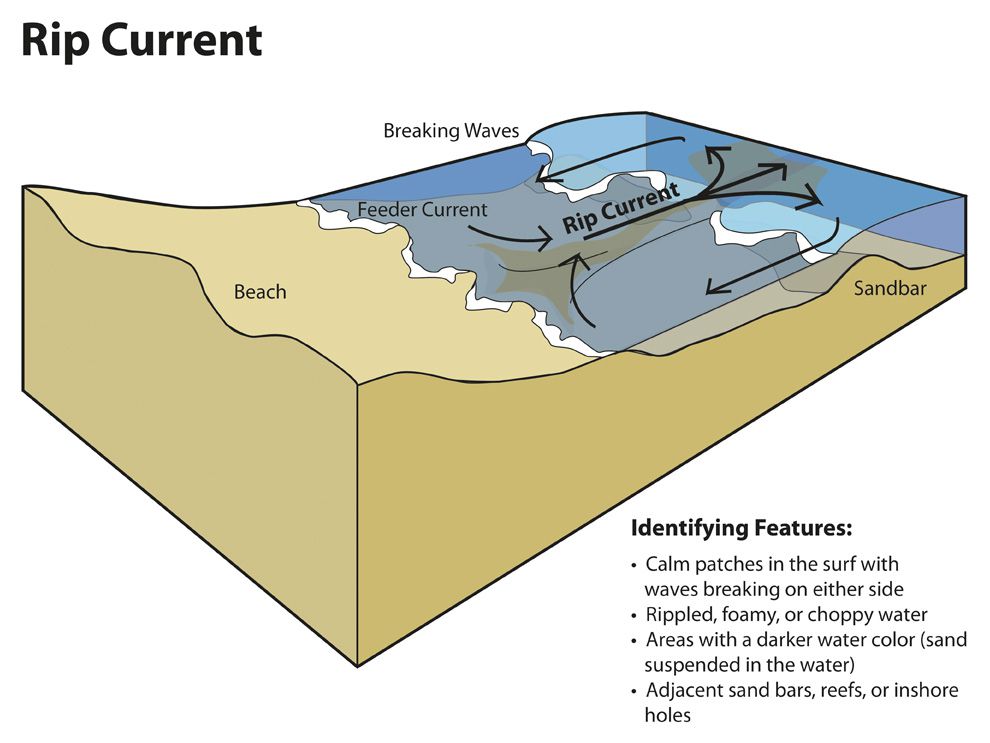 DNR College, Department of Geology
SEA COVE
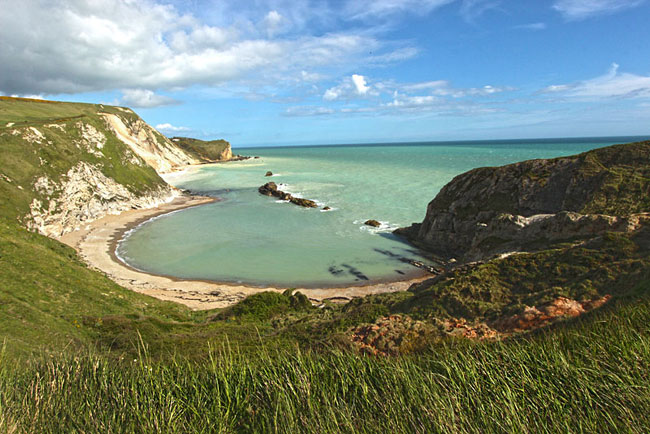 DNR College, Department of Geology
SEA COVE
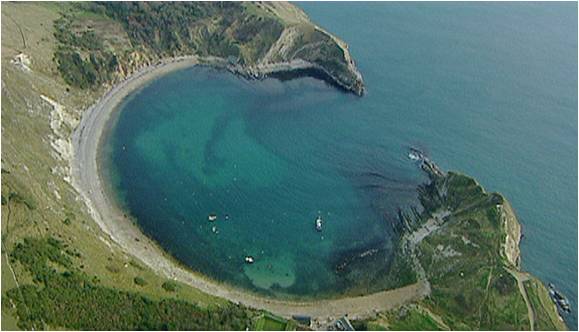 DNR College, Department of Geology
SEA CAVE
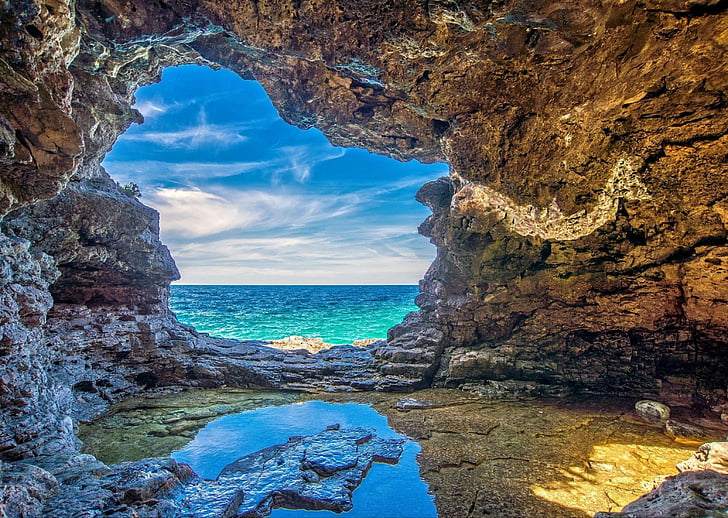 DNR College, Department of Geology
SEA ARCH & SEA STACK
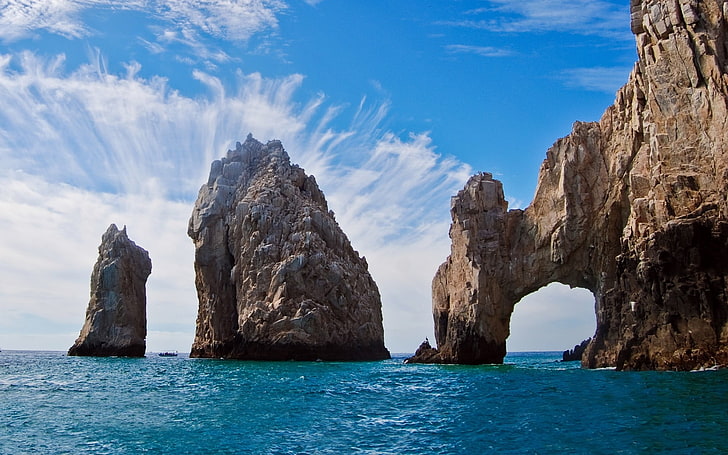 DNR College, Department of Geology
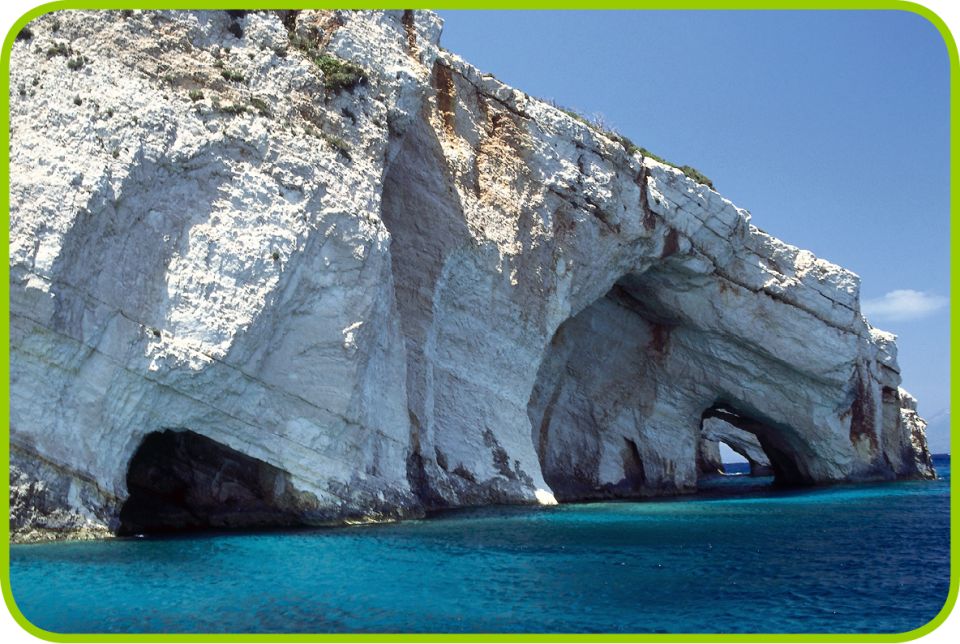 DNR College, Department of Geology
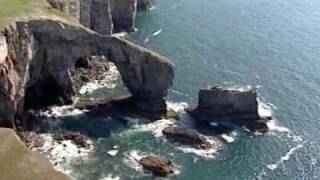 DNR College, Department of Geology
DEPOSITIONAL LANDFORMS
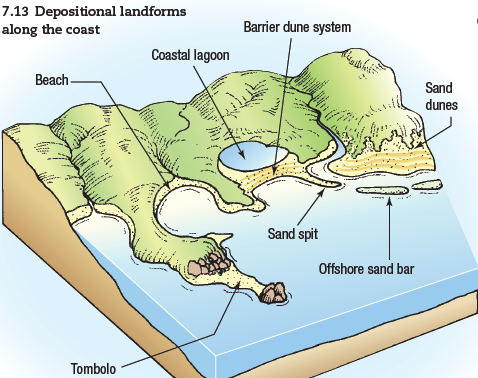 DNR College, Department of Geology
DEPOSITIONAL LANDFORMS
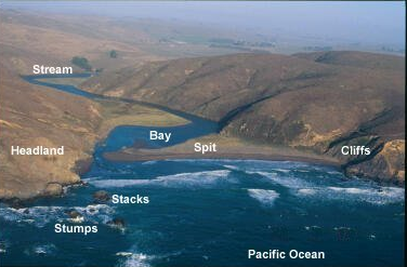 DNR College, Department of Geology
CORAL REEFS
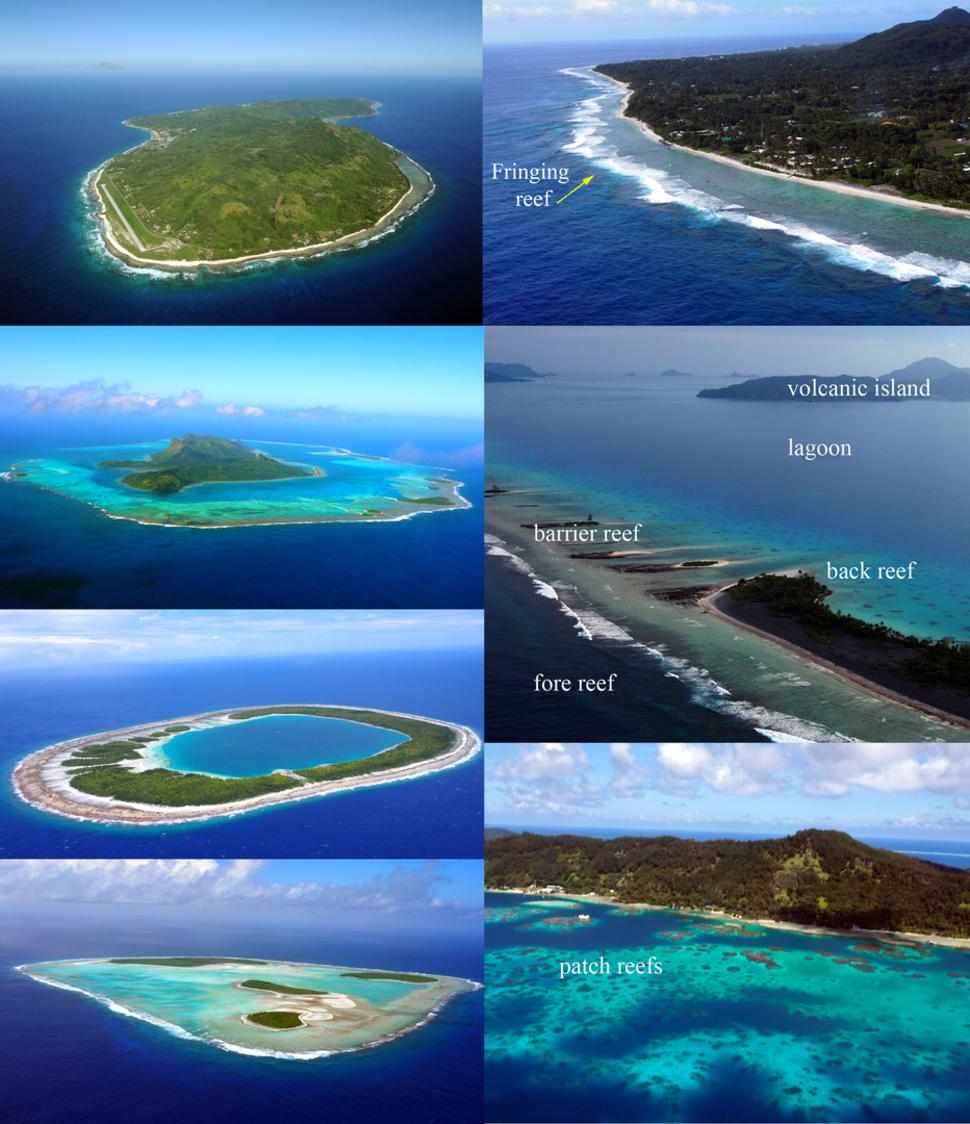 DNR College, Department of Geology